Fig. 4 (A) Silver-stained gel of contractile proteins in a failing (lane 1) and donor (lane 2) ventricle. Protein ...
Cardiovasc Res, Volume 57, Issue 1, January 2003, Pages 37–47, https://doi.org/10.1016/S0008-6363(02)00606-5
The content of this slide may be subject to copyright: please see the slide notes for details.
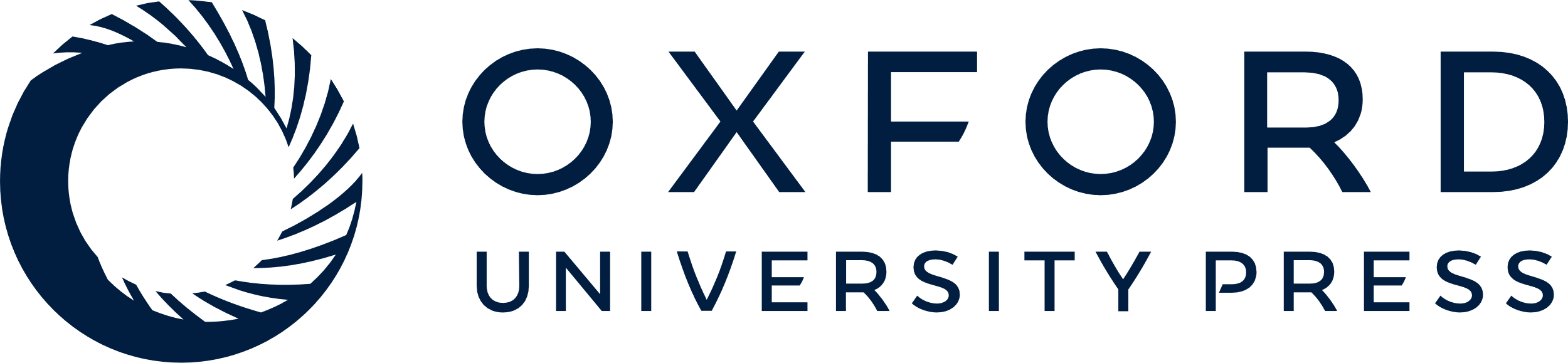 [Speaker Notes: Fig. 4 (A) Silver-stained gel of contractile proteins in a failing (lane 1) and donor (lane 2) ventricle. Protein bands include: MHC, myosin heavy chain; C-protein, myosin binding protein C; TnT, troponin T; TM, tropomyosin; TnI, troponin I; MLC-1 and MLC-2, myosin light chain 1 and 2. (B) MHC composition in failing (1) and donor (2) sample from Fig. 4A. (C) The presence of α- and β-MHC was visualised with Western immunoblotting. Immunodetection of TnT (D) and TnI (monoclonal antibody C5) (E) in failing and donor heart. Lane 1, failing; lane 2, donor.


Unless provided in the caption above, the following copyright applies to the content of this slide: Copyright © 2003, European Society of Cardiology]